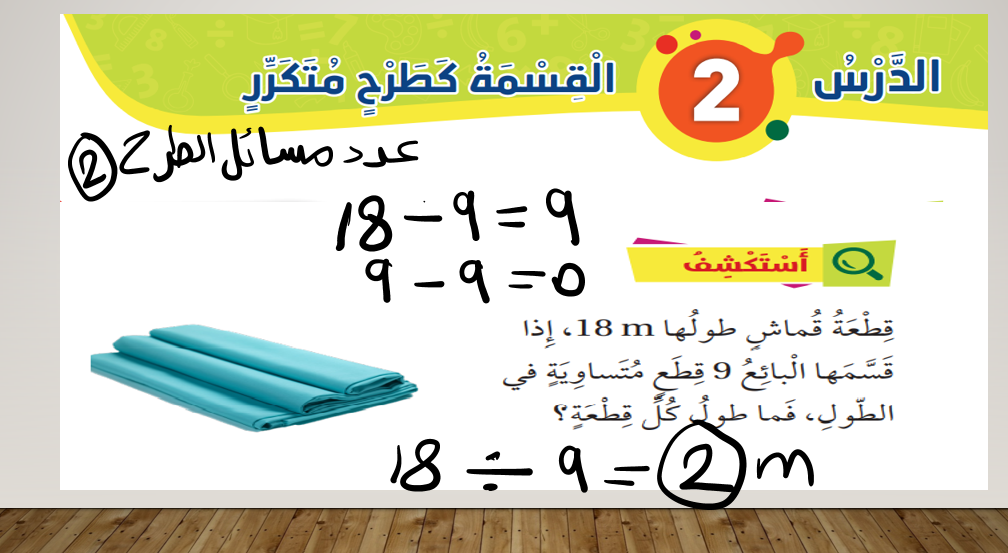 https://wordwall.net/ar/resource/14060205
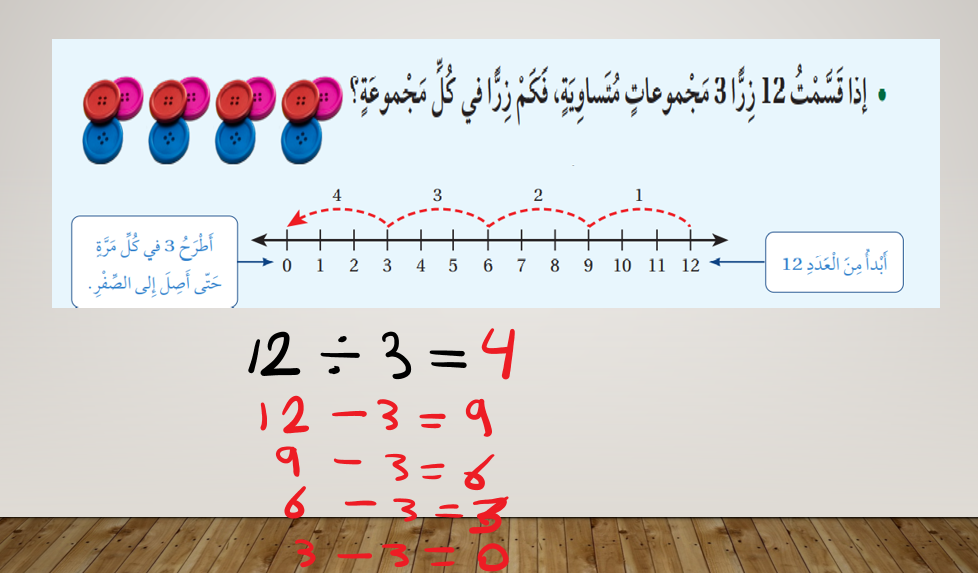 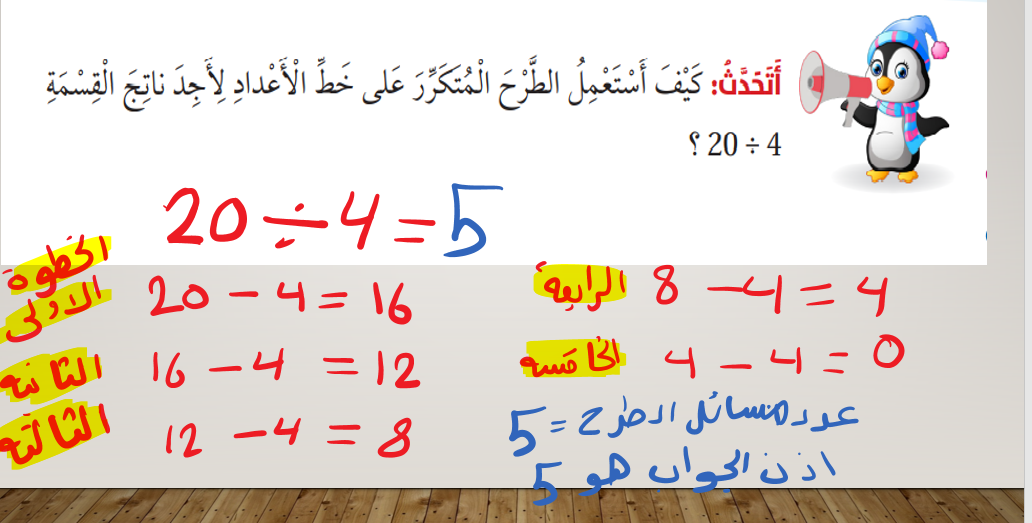 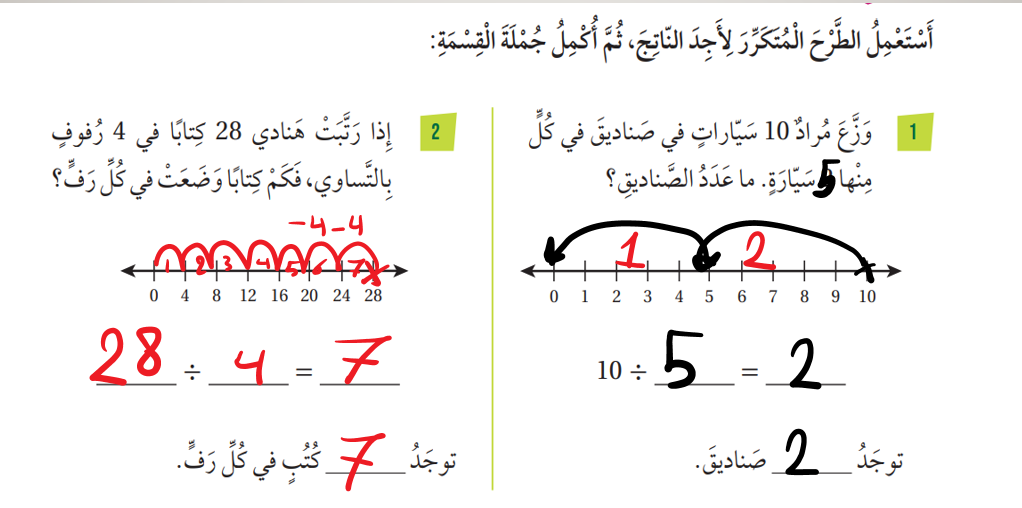 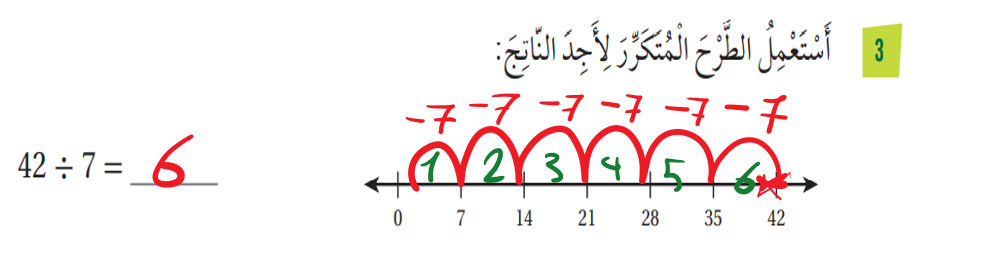 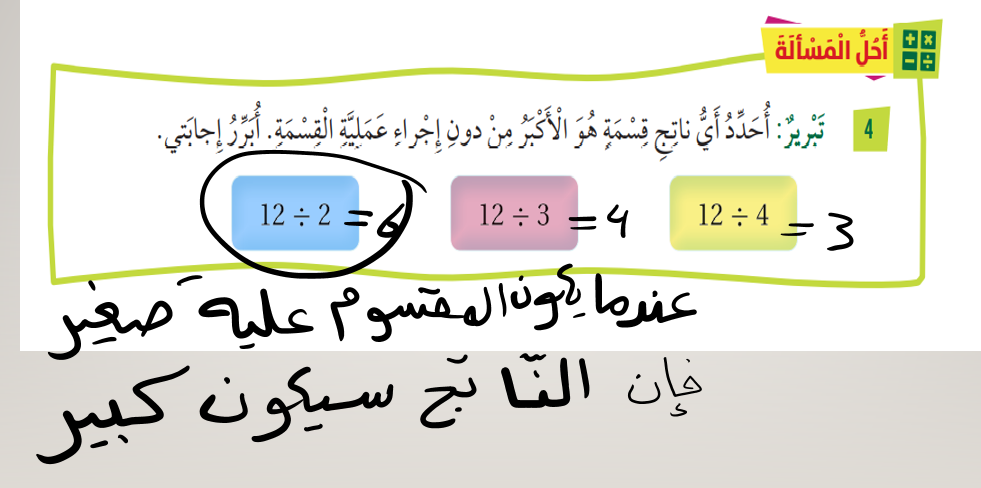 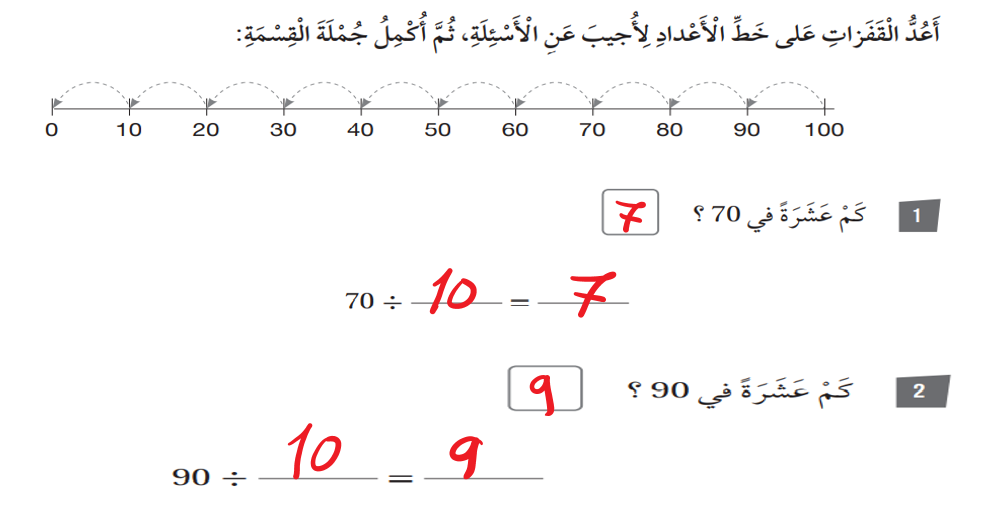 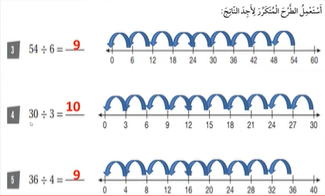